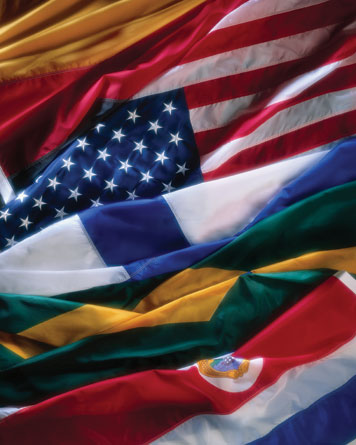 The World is International
International Social Work
Seeking Justice Abroad



International Justice
Cultural Competence 
Globalization
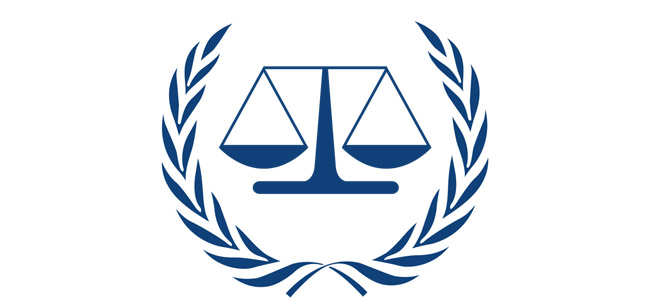 David Bowbeer
SW6991
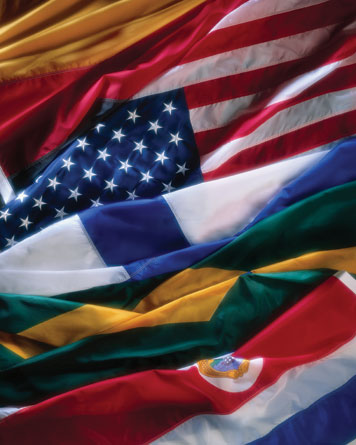 Self-Assessment
Why International Social Work
Personal Experiences
International Social Work Interests
Human Trafficking
War/Genocide
Economic Development

Dream Job: US-Based Macro, Policy & Research
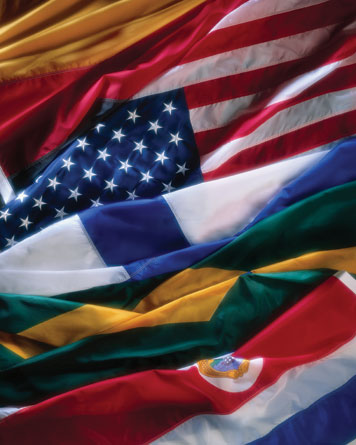 Background Research
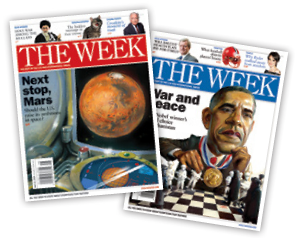 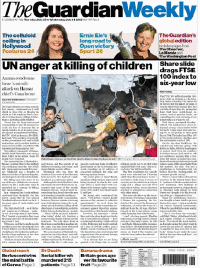 Council on Foreign Relations
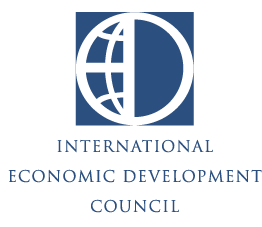 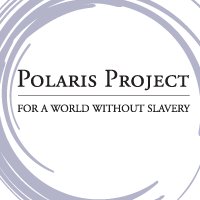 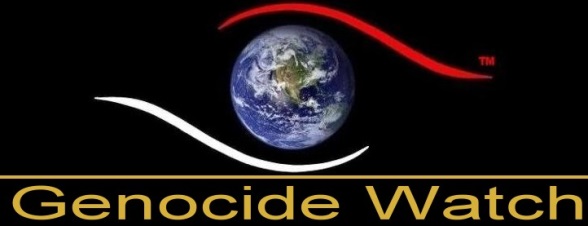 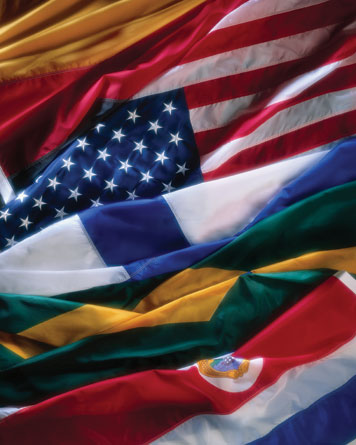 Bridging the Gap
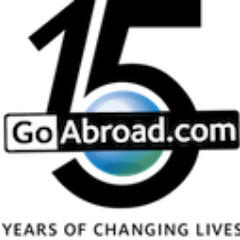 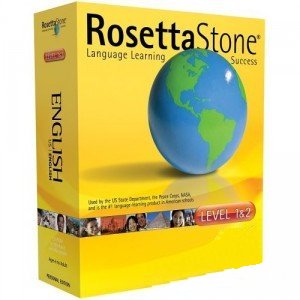 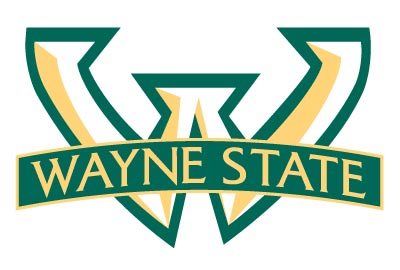 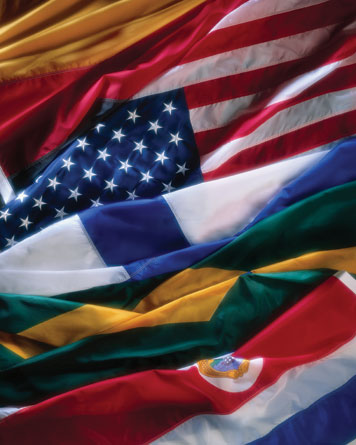 Finding a Position
International Career Employment Weekly Int’l Jobs Center

InterAction-US-Based NGO Alliance

United Nations – Careers

Peace Operations Training Institute

NGO JOBS Online
Find more information on my Weebly website:

TheWorldisInternational.Weebly.com